Resources for Teaching Texas History:
PRIMARY SOURCES
Resources for Teaching Texas History:
LESSON PLANS
History Labs (UMBC Center for History Education)
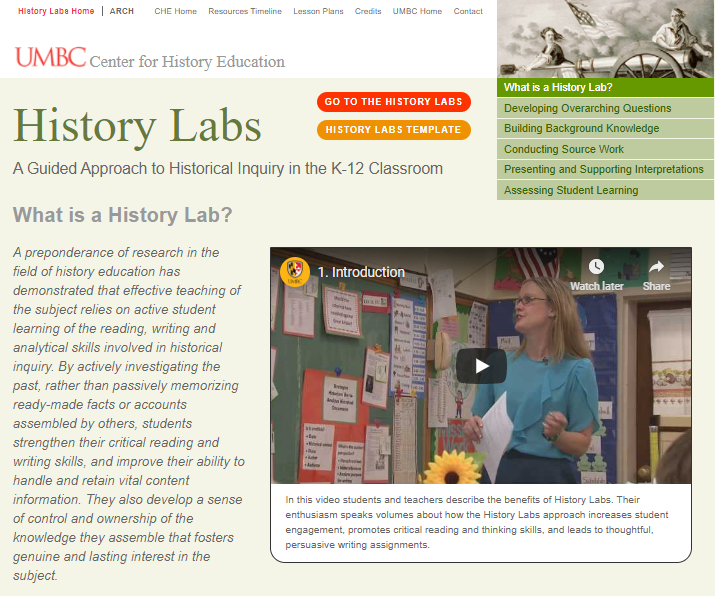 History Labs are research and investigative learning experiences that provide teachers with the necessary information, resources, and procedures to teach a full range of historical thinking skills by taking students through a process that is methodologically similar to that employed by historians.
https://www.umbc.edu/che/historylabs/index.php
NewseumED.org
NewseumED.org offers free resources to cultivate the First Amendment and media literacy skills essential to civic life. Learn how to authenticate, analyze and evaluate information from a variety of sources and put current events in historical context through standards-aligned lesson plans, videos, primary sources, virtual classes and programs.
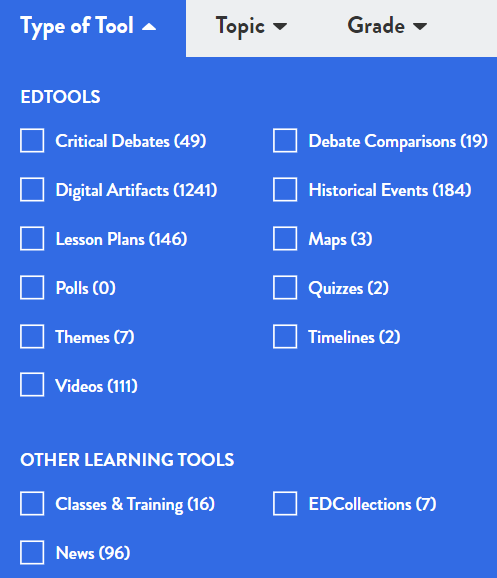 Tolerance.org
Teaching Tolerance (tolerance.org) provides free lessons and resources to K-12 Educators. Educators use our materials to supplement the curriculum, to inform their practices, and to create civil and inclusive school communities where children are respected, valued and welcome participants.

The anti-bias approach encourages children and young people to challenge prejudice and learn how to be agents of change in their own lives.
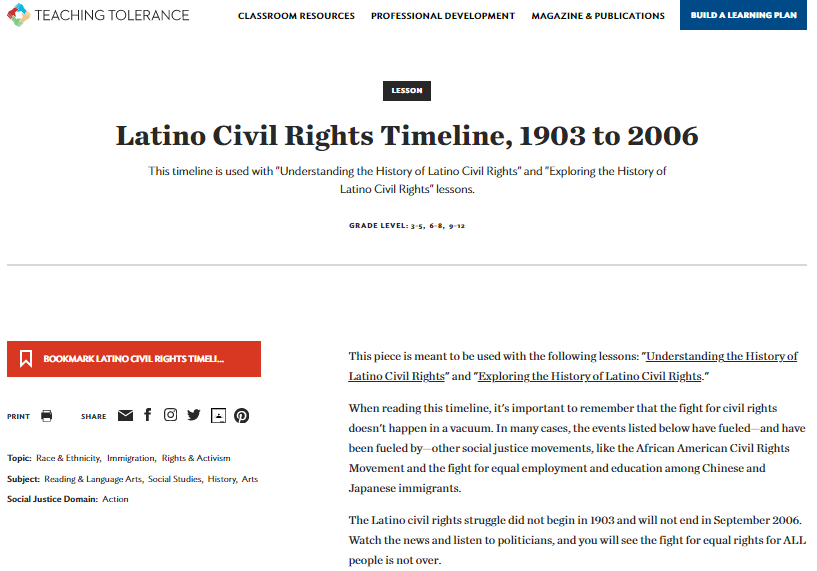 Library of Congress Primary Source Analysis Guides for Teachers
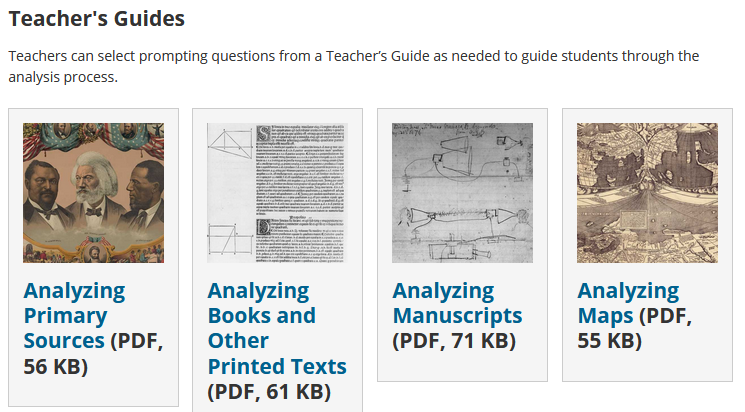 https://www.loc.gov/programs/teachers/getting-started-with-primary-sources/guides/